#HelpUsSayYes Webinar: Billing high cost cases
Civil billing team
23 November 2023
Technical tips for this webinar
Please put yourself on mute during the webinar
You can ask us questions at the end of each session through the ‘meeting chat’
Click on the ‘meeting chat’ to ask a question
You can keep the meeting chat open throughout to view other people's questions
Email us if you experience technical issues during the webinar:  LAAHelpUsSayYes@justice.gov.uk
Camera and audio off when icons appear like this:
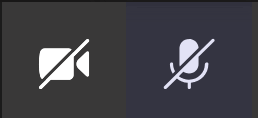 Click here to view the meeting chat
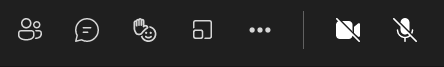 2
Working with others to achieve excellence in the delivery of legal aid
Content
3
Working with others to achieve excellence in the delivery of legal aid
Civil billing: High cost cases
Purpose of the webinar:
The purpose of this webinar is to assist you in identifying common issues and getting your claims paid first time
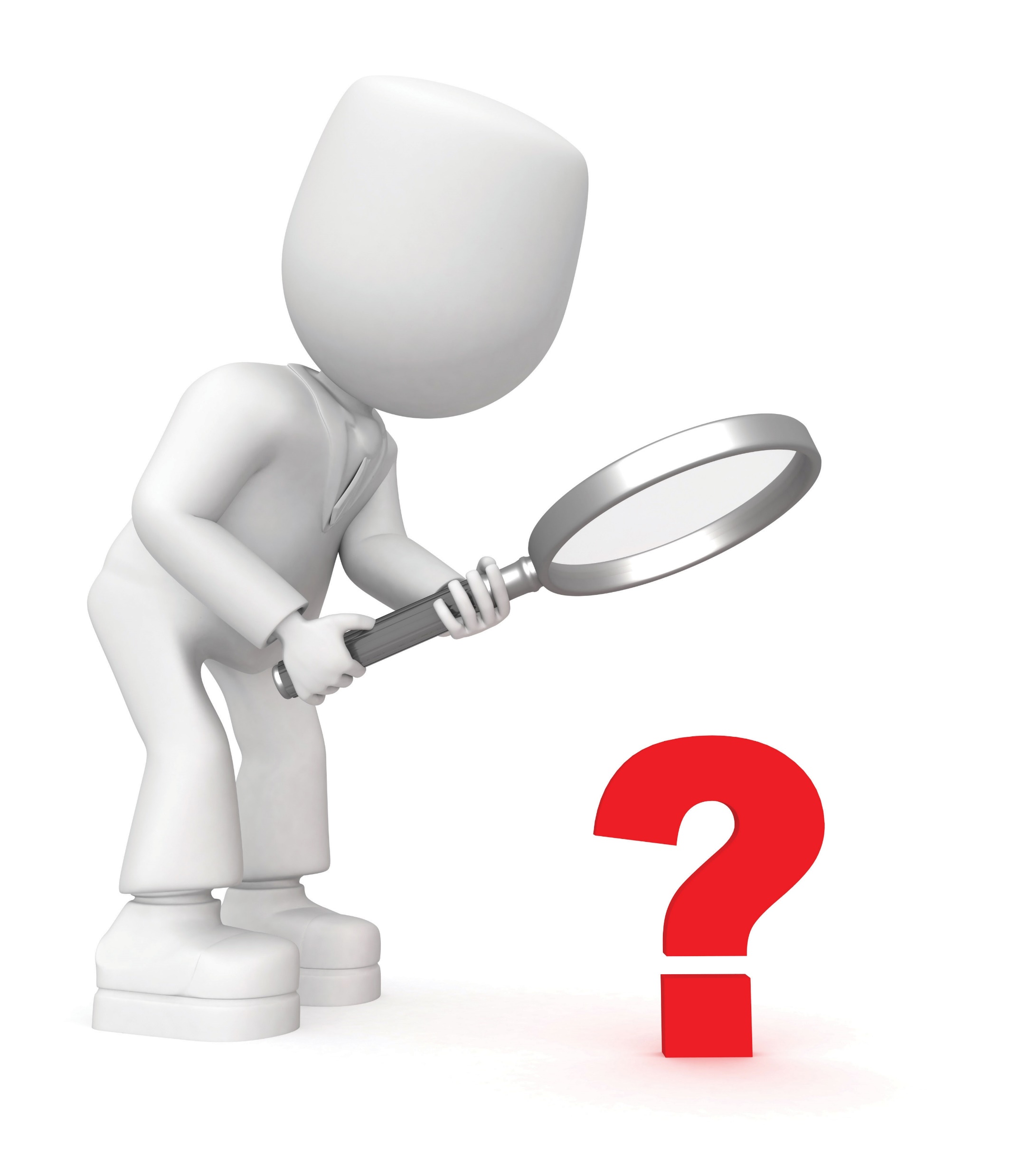 By the end of the webinar, you will have an understanding of how to:
Prepare your claims for care case fee scheme (CCFS) agreements 
Identify counsel issues which affect your claim
Rectify counsel issues which affect your claim 
Detail your staged agreement claim submissions
Identify the correct supporting documents to submit
4
Working with others to achieve excellence in the delivery of  legal aid
Preparing claims
Preparing care case fee scheme (CCFS) claims:
At the end of the case:
Submit the final bill containing the actual events attended:
Ensure they reconcile with the events agreed for both dates and amounts
The LAA will assess the submission and only pay in accordance with the final agreement
The final agreed case plan should be attached to the submission along with all:
Relevant court orders
Expert fees
Disbursements
The solicitor final submission should only be provided once all counsel claims have been processed or submitted:
Please note: We cannot process solicitors final claim prior to counsel:
This will result in payment on account (POA) recoupments before final payments for counsel
6
Working with others to achieve excellence in the delivery of legal aid
Preparing claims continued:
Only the last acting firm should provide the final bill submission:
Any previous firm should have their costs agreed by the high cost family (HCF) team and      submit interim bills accordingly

Solicitor's events agreements containing a family advocacy scheme (FAS) element:
We can only accept an interim bill submission within CCFS for FAS claim(s):
We will accept a single final submission containing all claimable work, including solicitors FAS 

Please note: We will require relevant EX506 sheets for work claimed pre-Covid, prior to March 2020, as relevant information will not be contained on those court orders
7
Working with others to achieve excellence in the delivery of legal aid
Counsel issues
Counsel issues:
Counsel claims should be paid, or at least submitted, before a solicitor’s final bill submission: 
We are unable to process final claims where counsel costs are outstanding 
All counsel should claim their own fees where a cost allocation is made 
Counsel specifically noted as an expert, for example, in foreign child abduction matters:
This would be claimable as part of the solicitor submission as an expert or disbursement 
Since February 2023, a CCMS upgrade has allowed counsel to have their payments on account (POA’s) independently recouped:
This has eased the requirement for submission at the same time as solicitors final claim. 
Please note: 
This is only applicable where we hold a counsel acceptance form (CAF)
It is not applicable to general billing
9
Working with others to achieve excellence in the delivery of legal aid
Counsel issues continued:
Counsel cost allocations should match the high cost agreements: 
Where counsel fees do not reconcile, and there are insufficient costs available for solicitor’s final bill, your claim will be rejected
Please note: 
For key performance indicator (KPI) purposes:
Ensure the costs paid reconcile with costs agreed
Check all allocations before submitting your claim
10
Working with others to achieve excellence in the delivery of legal aid
Staged agreement submissions
Staged agreement submissions:
Pre-contract claims are not subject to assessment by the case manager and will be assessed by the high cost billing team upon submission: 
All ‘normal’ billing rules are applicable to the assessment
 
You can submit a claim for full payment of solicitor’s costs and counsel’s fees for pre-contract costs as soon as the contract is in place and thereafter at the end of each completed stage: 
There is an expectation this would be done within 3 months of the end date of the agreed stage

All stages should be submitted as individual claims*
Benefits of individual stage claiming include:
Ease of production and assessment on smaller claims
Reduced rate of rejection as fewer items to check
Less key performance indicator (KPI) markers
Improved cash flow
* We are aware there is no specific CCMS guidance confirming this however this is in the process of being rectified
12
Working with others to achieve excellence in the delivery of legal aid
Staged agreement submissions continued:
Post contract submissions:
The agreement specified by the case manager will be upheld and elements within the stage, or whole agreement, are not interchangeable 
 
Agreement of FAS, expert fees and disbursements does not mean these items are automatically payable as ‘agreed’  
Assessment rules apply in all cases unless specific prior authority is granted
Please note: An expert instruction with rate detailed in a court order will not be allowed where this exceeds published LAA rates: Prior authority will need to be granted
13
Working with others to achieve excellence in the delivery of legal aid
Supporting documentation
Supporting documentation:
Disbursement vouchers:
From 6 June 2011, all civil certificated claims required the submission of a disbursement or expert voucher for any amount which has a value of £20 or over (inclusive of VAT)

Invoices:
Invoices for experts should be produced by the expert and should contain the following details:
Experts name 
Specialism of the expert, 
Address of the expert and, where claiming travel, the start/end points specifically noted 
Client name 
Breakdown of the work undertaken:
The breakdown must contain the hourly rate or contain sufficient detail to allow the hourly rate to be easily determined

Please note: 
The civil finance electronic handbook V3.4 82 requirement applies to all claims submitted, including those issued before codified rates were introduced
15
Working with others to achieve excellence in the delivery of legal aid
Supporting documentation continued:
Court orders:
Required to enable processing of toxicology testing claims and transcription costs, unless transcripts are required in relation to an appeal:
To reduce incorrect rejections or assessments:
Highlight, or number, the orders according to the corresponding listing, to confirm:
Requirements of each party to be tested for, for example, which drugs 
Length of time to be tested
Type of test 

Travel time:
The maximum hourly rate paid to experts for travel time is £40:
It would generally not be considered reasonable to pay more than the expert’s applicable hourly rate and, whilst a discretionary decision, it is considered that two thirds of the hourly rate would be considered reasonable (capped at £40). 
The only exception is travel in respect of process servers as this is paid at the codified rate.
16
Working with others to achieve excellence in the delivery of legal aid
Supporting documentation continued:
Mileage claims:
Claims for mileage from both providers (solicitors and counsel) as well as experts must specify:
The start point, destination and mileage involved to allow verification of the distance claimed 
When submitting a claim (as opposed to a payment on account) you must provide justification as to why it was reasonable to travel by car rather than public transport
If in doubt with expert or disbursement fees, please check part 10 of the electronic handbook
 
Documentation:
All relevant documents should be attached on every bill submission made:
The billing team need your documents with each submission, even if you have provided them to a HCF case manager: 
The billing team do not have access to the same screens as the HCF team and we need your documents to assess your claim
This also applies in situations where claims have been previously rejected
Claims are assessed on individual merits so previous submissions are not generally viewed
17
Working with others to achieve excellence in the delivery of legal aid
Additional guidance / contact us
Contact us:
CCMS: Submit a ‘billing’ or ‘general’ enquiry
Civil general enquiries: Tel: 0300 200 2020 or ContactCivil@Justice.gov.uk
Users experiencing technical problems with the Client and Cost Management System (CCMS) contact: online-support@justice.gov.uk
General HCF case enquiries: highcostfamily@justice.gov.uk  
Complex HCF cases enquiries: Highcostfamilyfixer@justice.gov.uk
19
Working with others to achieve excellence in the delivery of legal aid
Civil claim fix:
You can challenge our decision to return your claim, if you disagree, through the LAA’s civil claim fix process: 
If you believe: 
The information requested is not required
The information requested has already been uploaded
Challenges should lay out the reasons for disagreeing and be sent to: LAACivilClaimFix@justice.gov.uk
The civil claim fix service has a 24-hour turnaround target
Reports are provided to the contract management teams and feedback is given to individual caseworkers
20
Working with others to achieve excellence in the delivery of legal aid
Additional guidance:
Electronic handbook: Civil Finance Electronic Handbook (publishing.service.gov.uk)
E bulletin: https://www.gov.uk/government/news/civil-news-help-us-pay-your-high-cost-claims-first-time
Legal Aid Learning Website
Standard civil contract 2018 - GOV.UK (www.gov.uk)
21
Working with others to achieve excellence in the delivery of legal aid
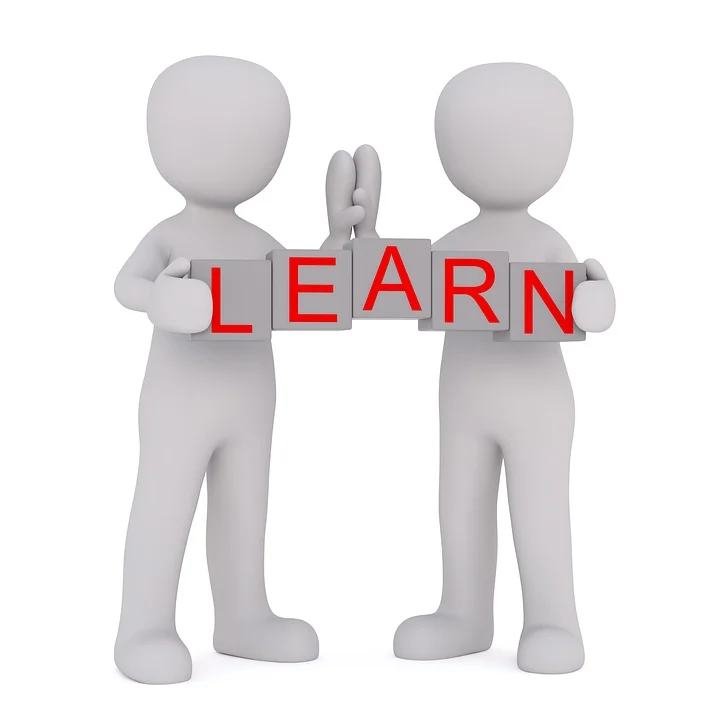 Our training website
22
Working with others to achieve excellence in the delivery of legal aid
Our communications channels
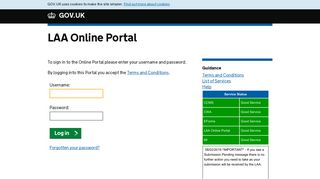 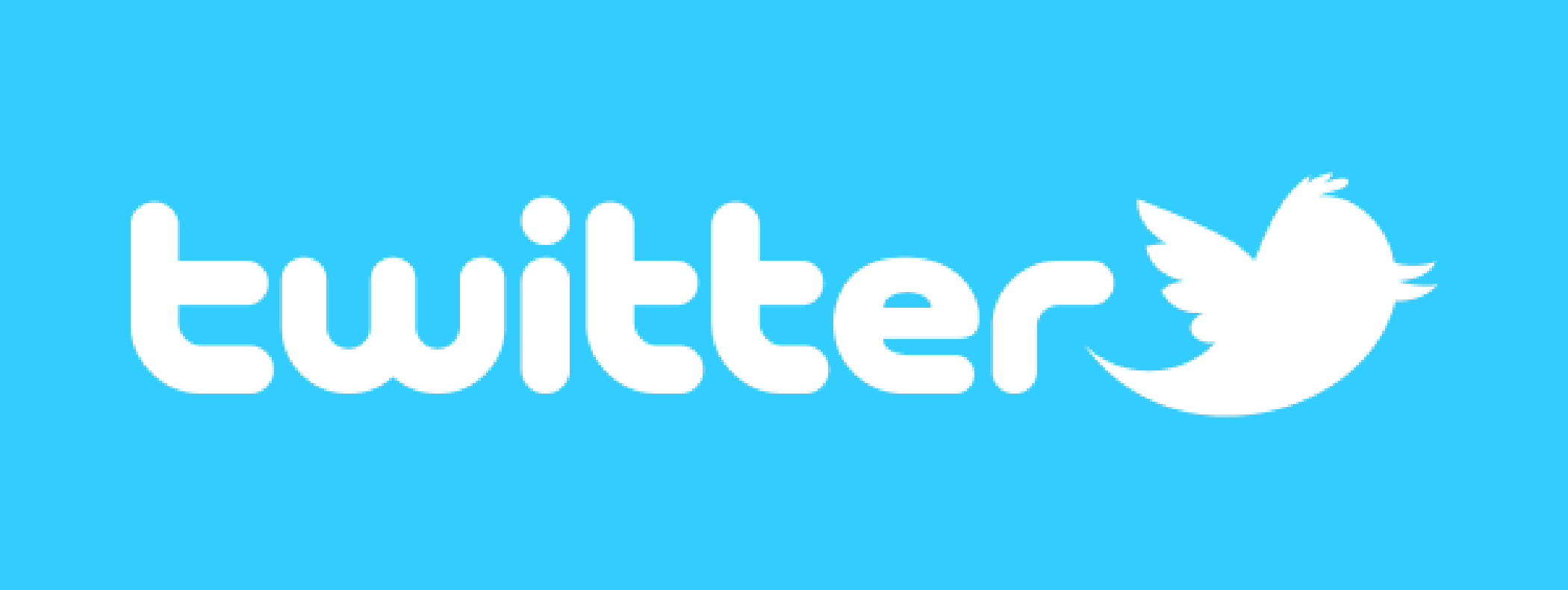 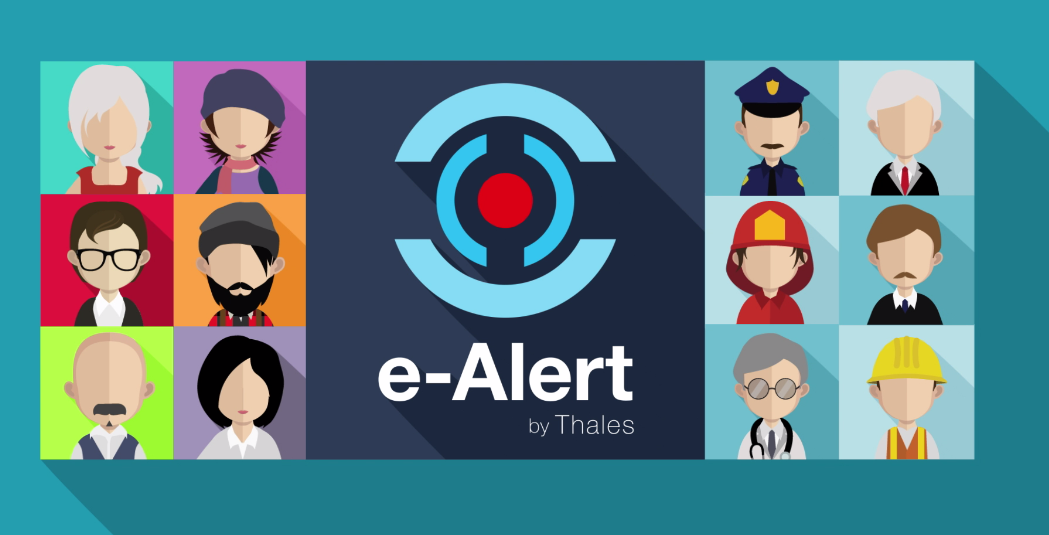 Contact the presenters:
23
Working with others to achieve excellence in the delivery of legal aid
Legal Aid Agency13th Floor (13.51)102 Petty FranceLondon SW1H 9AJ
gov.uk/government/organisations/legal-aid-agency